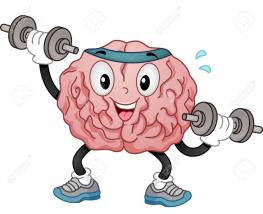 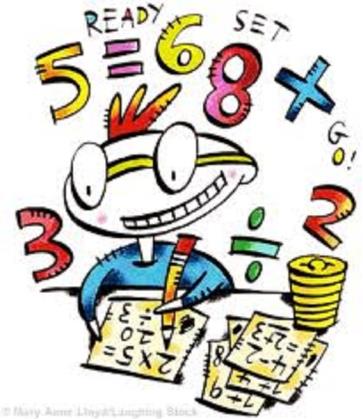 PISNO DELJENJEnadaljevanje2. del
Delovni zvezek
od strani 84 do strani 89.
PISNO DELJENJE  Z OSTANKOM nadaljevanje
(Klikni na posnetek.)
Če posnetek ne deluje pravilno, si ga lahko ogledaš tudi tu:
https://www.youtube.com/watch?v=I2uo6AFXC9c
ZAPIS V ZVEZEK
PISNO DELJENJE Z OSTANKOM
2 3 5 : 4 = 5 8 		P:     5 8  ∙ 4	2 3 2 + 3 = 2 3 5
   3 5			     2 3 2 
      3 ost.

1 6 7 : 2 = 8 3 		P:    8 3 ∙  2	1 6 6 + 1 = 1 6 7
   0 7			    1 6 6 
      1 ost.

9 6 4 : 7 = 1 3 7	P:  1 3 7 ∙ 7	9 5 9 + 5 = 9 6 4
2 6			     9 5 9
   5 4
      5 ost.
ZAPIS V ZVEZEK
Zdaj pa poskusi sam/-a izračunati:
Pri vsakem računu naredi preizkus. 


617 : 9 =

596 : 8 =
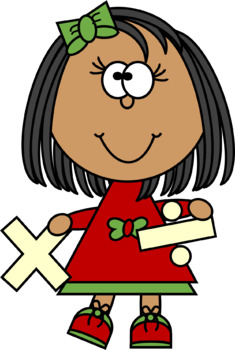 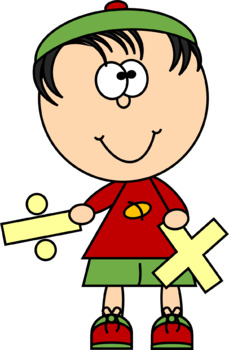 Rešitve v zvezku
Preveri, če imaš pravilen zapis v zvezku.
6 1 7 : 9 = 6 8		        P:  6 8 ∙ 9		   6 1 2 + 5 = 6 1 7 
   7 7			          6 1 2
      5 ost.
5 9 6 : 8 = 7 4	          		P:  7 4 ∙ 8	     5 9 2 + 4 = 5 9 6
   3 6		                         5 9 2
      4 ost.
ČE SE TVOJ ZAPIS NE UJEMA, GA V ZVEZKU POPRAVI!
DELOVNI ZVEZEK
Vaja dela mojstra …
Odpri delovni zvezek na strani  89. 

Reši 1. nalogo.
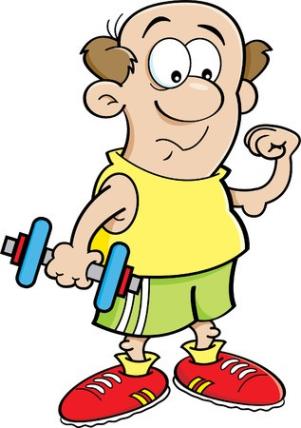 OPOMNIK:

Pazim na natančno podpisovanje.

Ostanek ne sme biti nikoli večji od delitelja.
DZ – str. 89, 1. nal.
8 1 5 : 3 = 2 7 1
2 1
   0 5 
      2 ost.

5 0 2 : 2 = 2 5 1
1 0
   0 2
      0 ost.

6 1 5 : 6 =1 0 2
0 1 
   1 5
      3 ost.
Preveri, če si pravilno reševal/-a. DZ, str. 89, 1. naloga
6 1 7 : 3 = 2 0 5 
0 1
   1 7
       2 ost.

4 3 5 : 4 = 1 0 8
0 3
   3 5
      3 ost.
ČE SE TVOJ ZAPIS NE UJEMA, GA V DELOVNEM ZVEZKU POPRAVI!
ODLIČNO TI GRE!
Pred tabo sta še zadnji dve matematični nalogi v tem tednu!
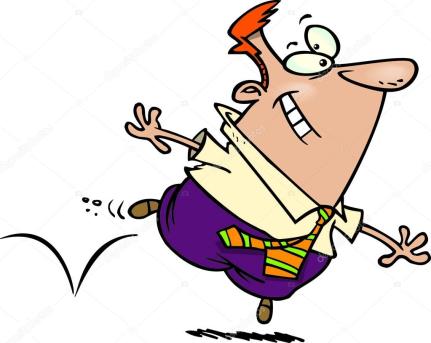 DZ  IN  ZVEZEK
POMEMBNO!
Odpri delovni zvezek na strani 89.

2. in 3. nalogo rešuj v zvezek. 

Pri 2. nalogi naredi preizkuse.

Ko boš rešil/-a obe nalogi, tvoj zapis v zvezku fotografiraj in pošlji učiteljici. 
   Rok oddaje je  11. 5. 2020.
USPELO TI JE!
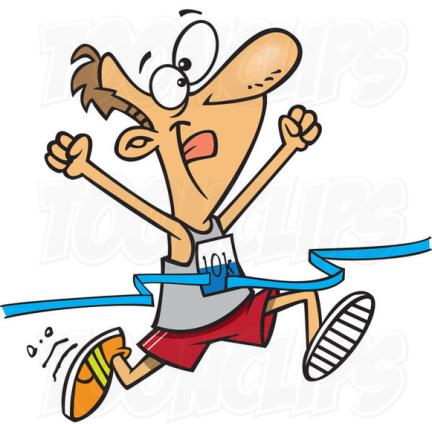